ОТЧЕТ
о деятельности депутата Череповецкой городской Думы М.В. Колбиченкова 
по итогам 2021 года
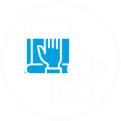 Правотворческая деятельность
Информация об участии  М.В. Колбиченкова в работе заседаний  Череповецкой городской Думы, постоянных и иных комиссий

Участие в 2 заседаниях постоянной комиссии по бюджету и экономической политике.      
Участие в 12 заседаниях Думы.
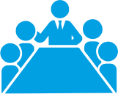 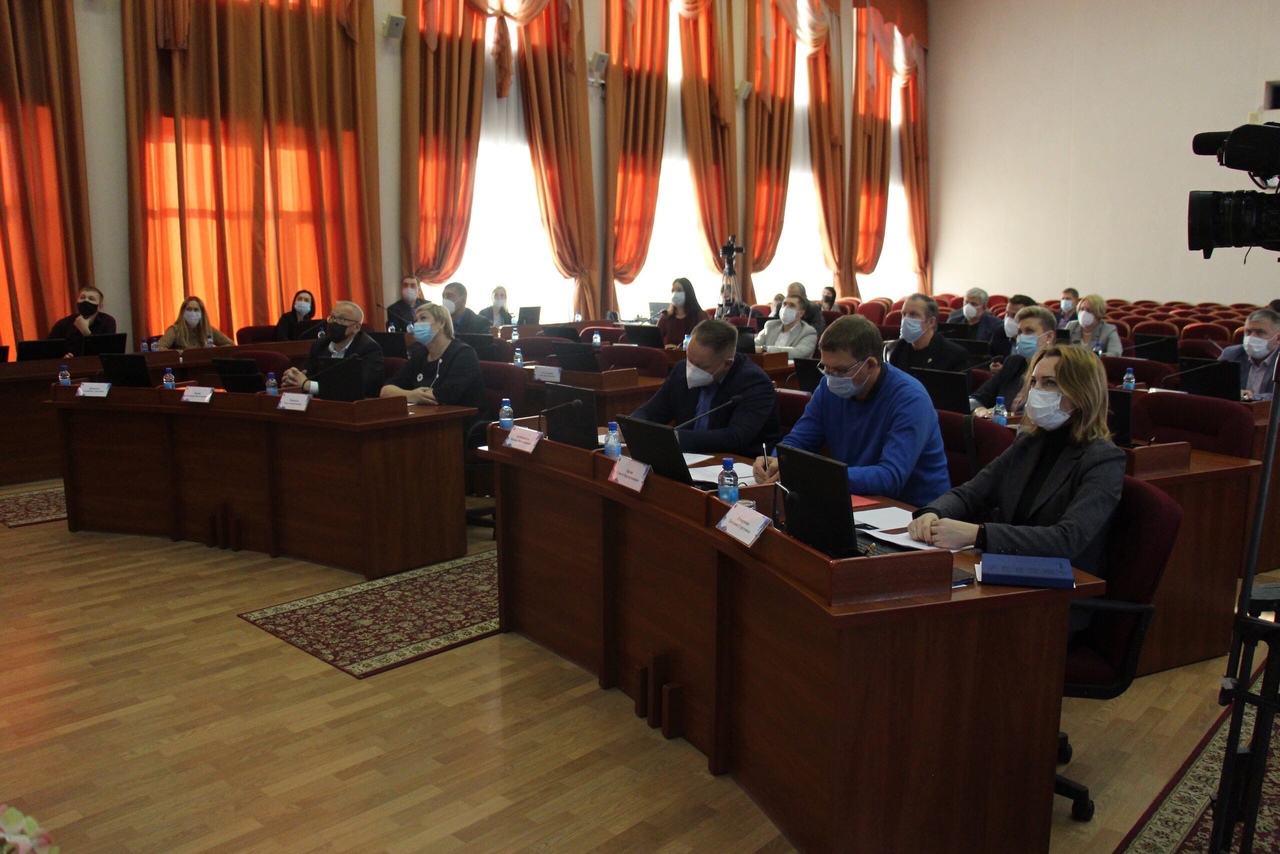 1
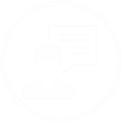 Работа с обращениями граждан
Начиная с сентября 2021 года поступило 37 письменных обращений. По результатам рассмотрения обращений заявителям направлены письменные ответы.
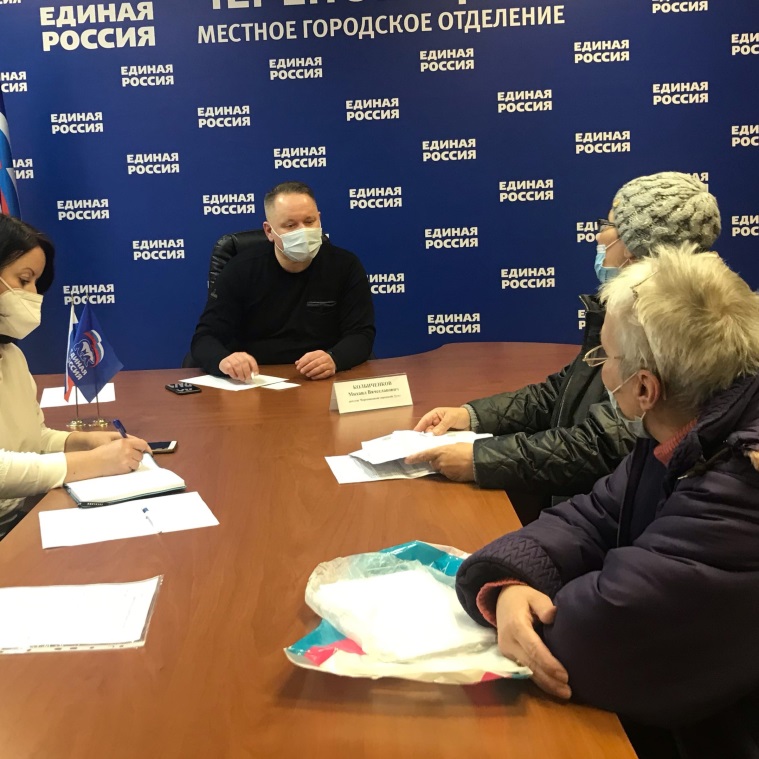 2
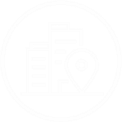 Взаимодействие с образовательными учреждениями
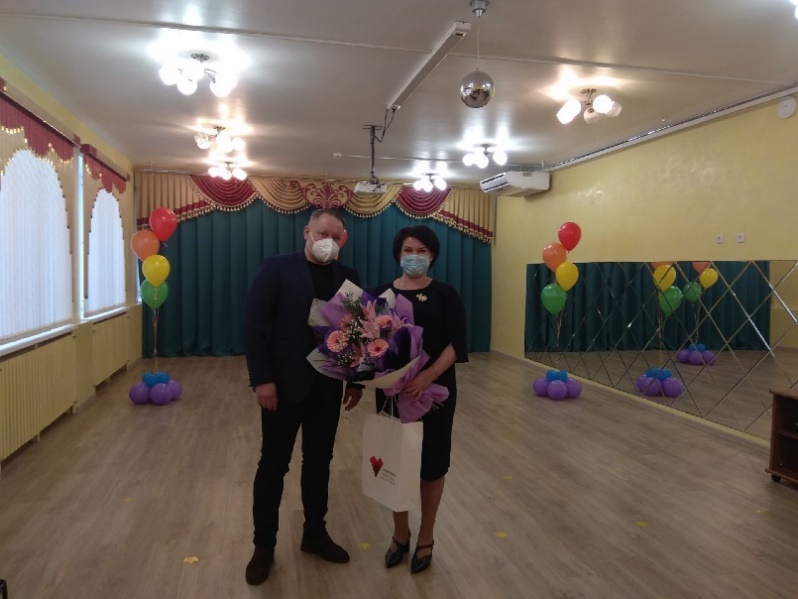 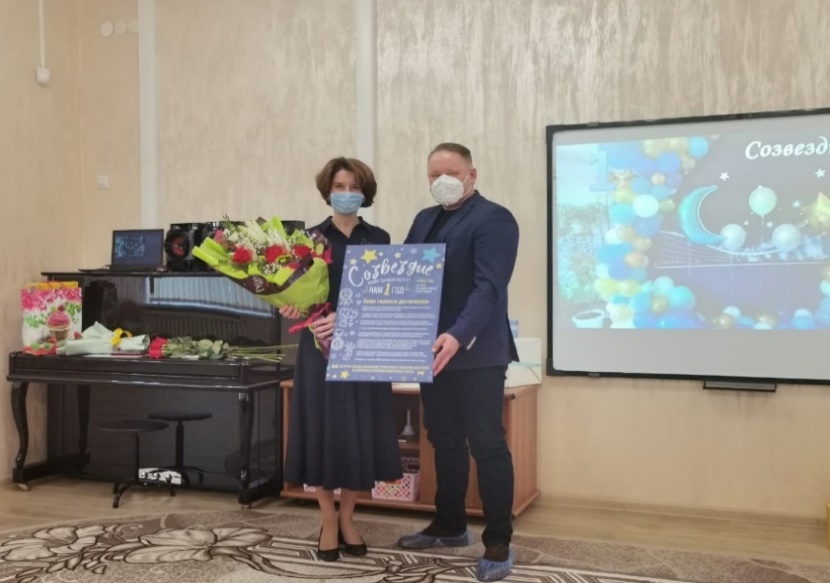 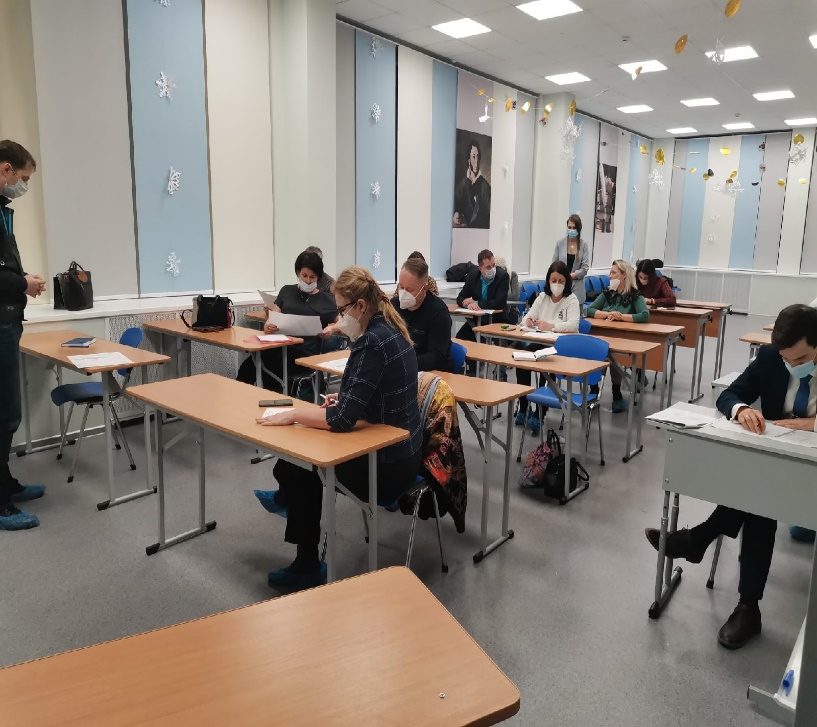 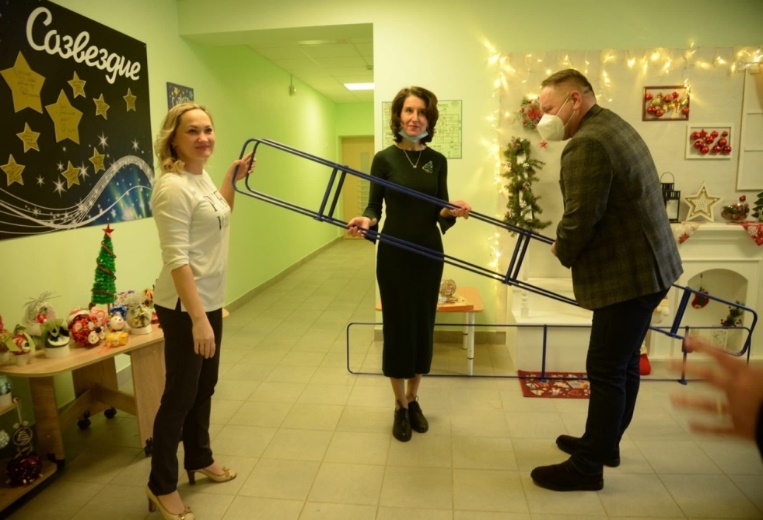 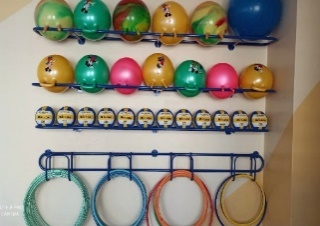 Встреча по проекту парковки между детским садом  "Черёмушки" и Центром образования им. И. А. Милютина
Совместная работа компании «АСМ Группа»  и Колбиченкова М.В. 
Полезный подарок спортзалу  детского сада 
«Созвездие»
3
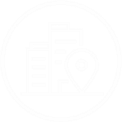 Взаимодействие с образовательными учреждениями
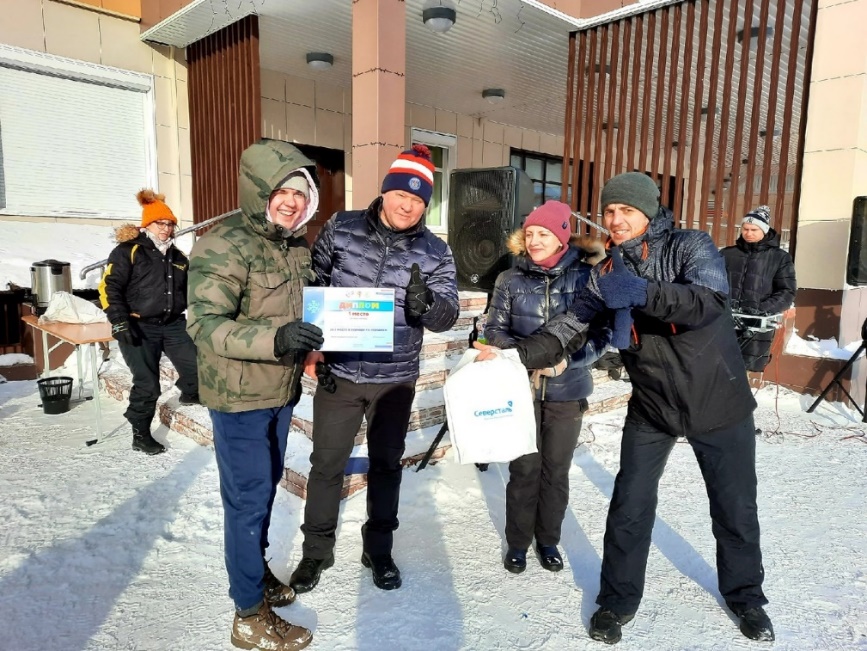 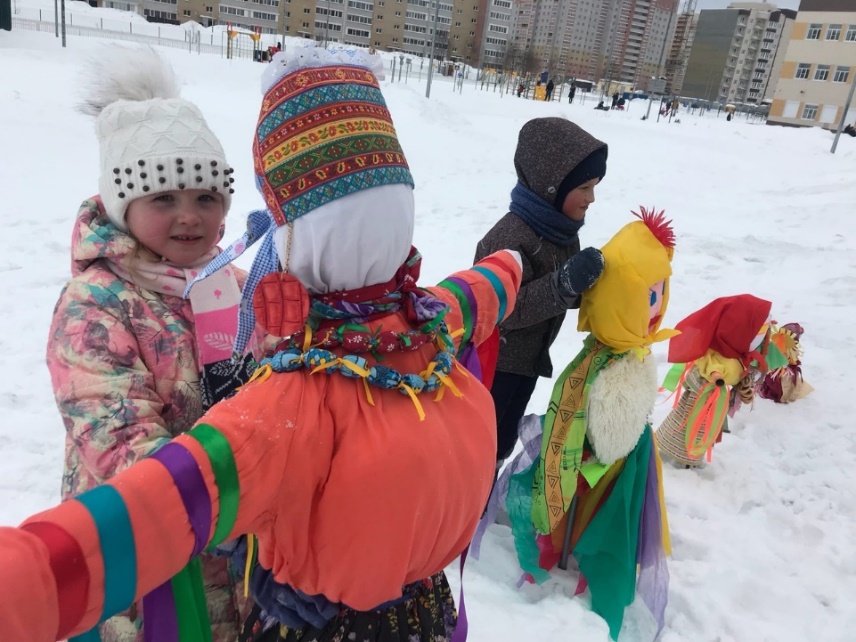 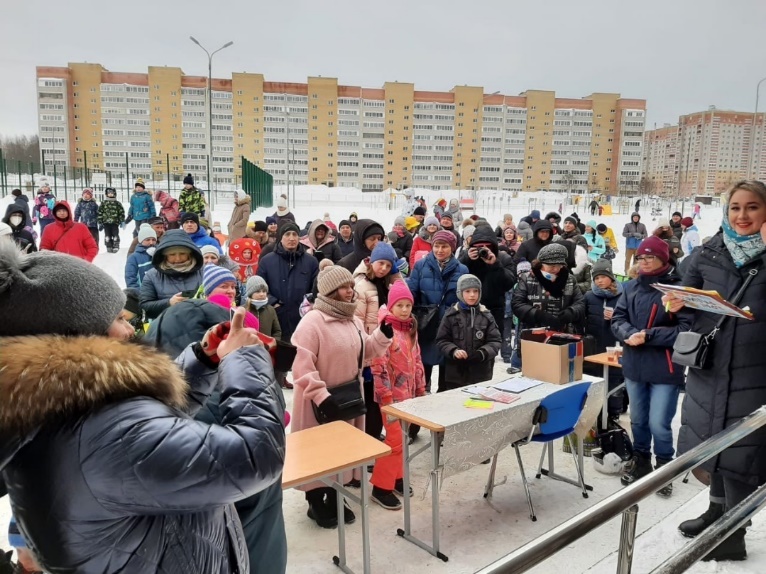 Организация праздника для жителей округа на Масленицу совместно с Центром образования им. И. А. Милютина
4
Взаимодействие с образовательными учреждениями
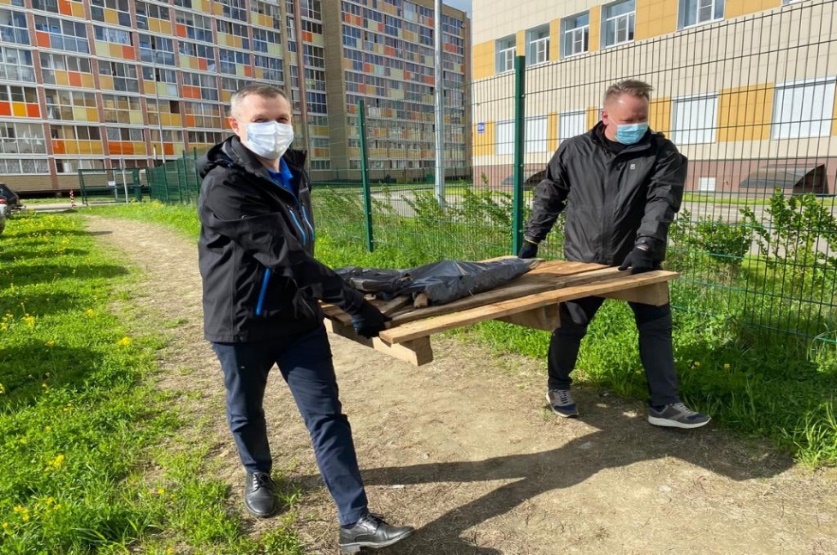 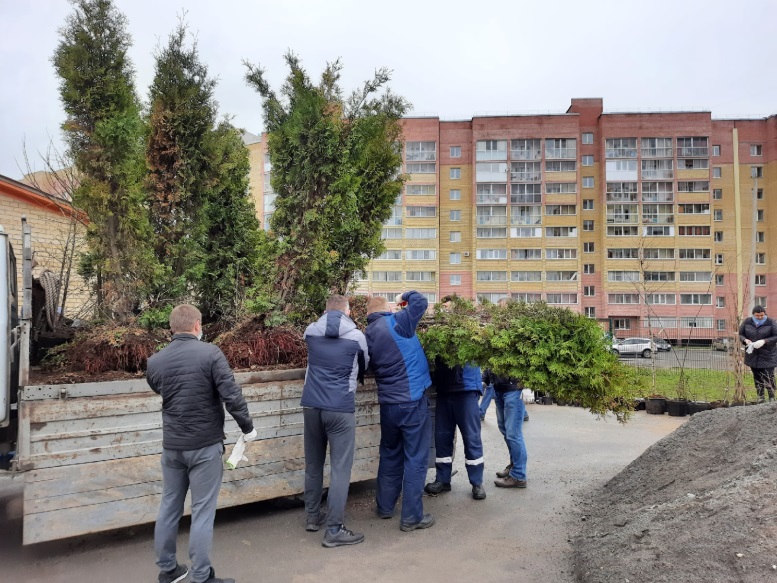 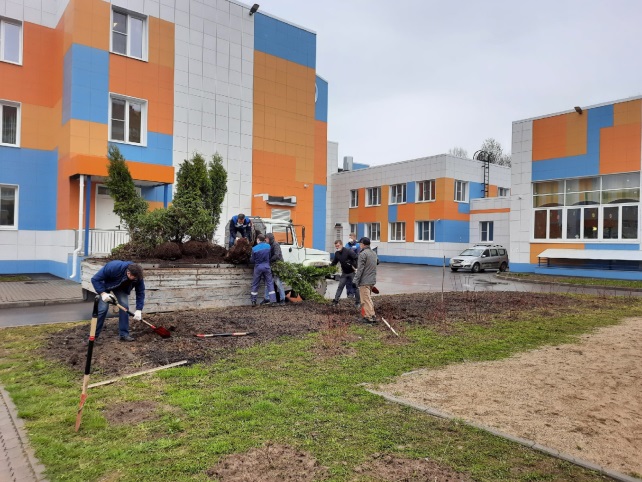 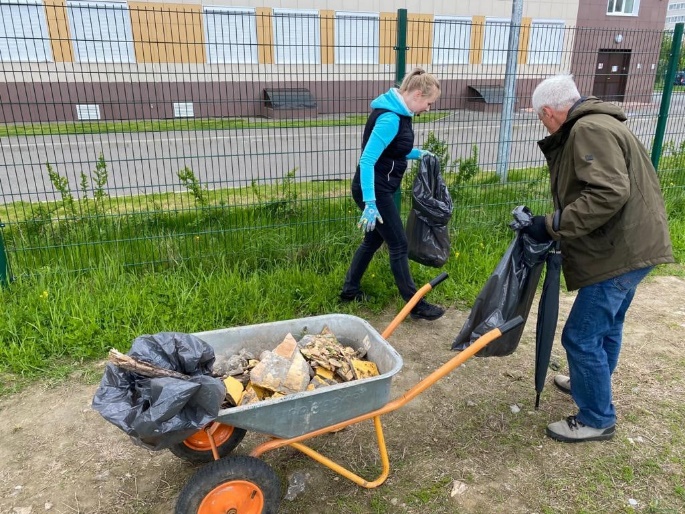 Помощь в озеленении территории  детского сада № 30 «Акварелька»
Подготовка территории к реализации экогранта ПАО «Северсталь» совместно с жителями округа, волонтёрами ПАО "Северсталь" и директором по ремонтам "Северсталь" Добродеем С. А.
5
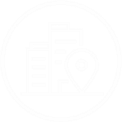 Участие в городских и общественных мероприятиях
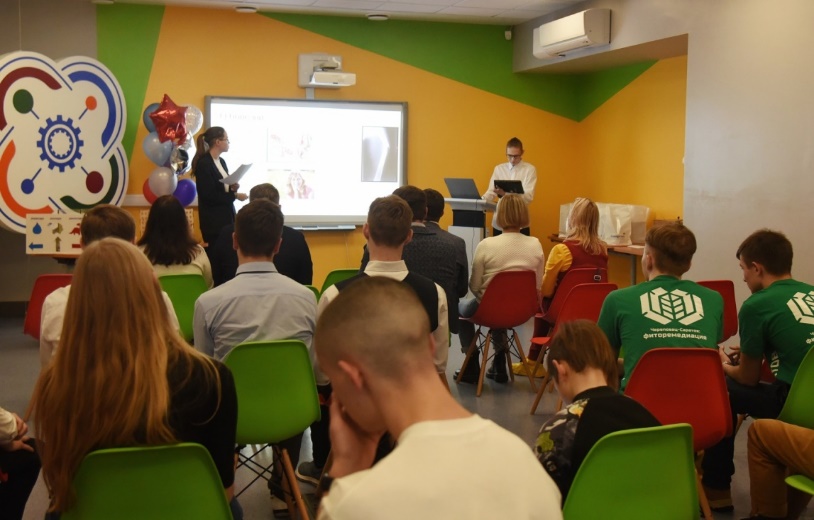 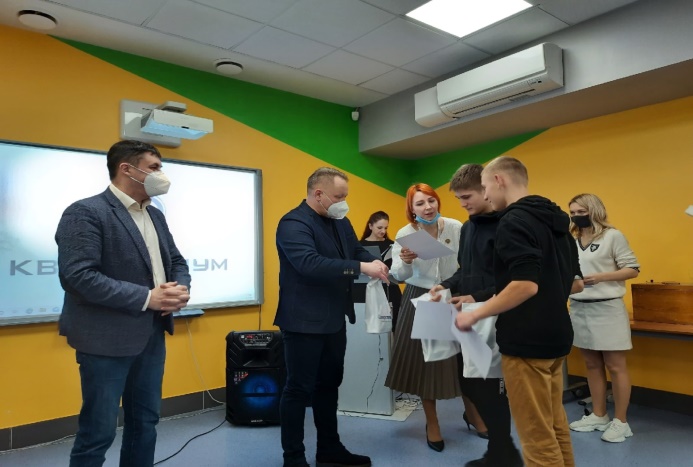 Участие в качестве эксперта в Фестивале итоговых проектов учащихся «Квантоволна-2021»
6
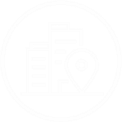 Участие в городских и общественных мероприятиях
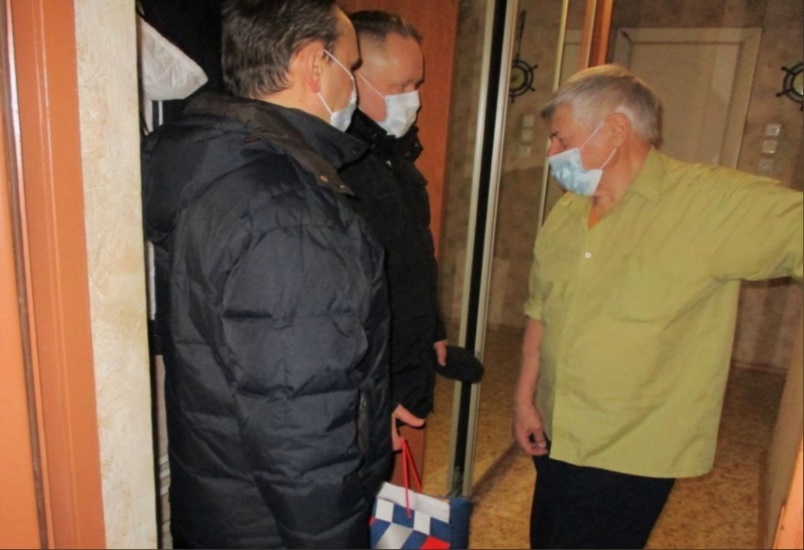 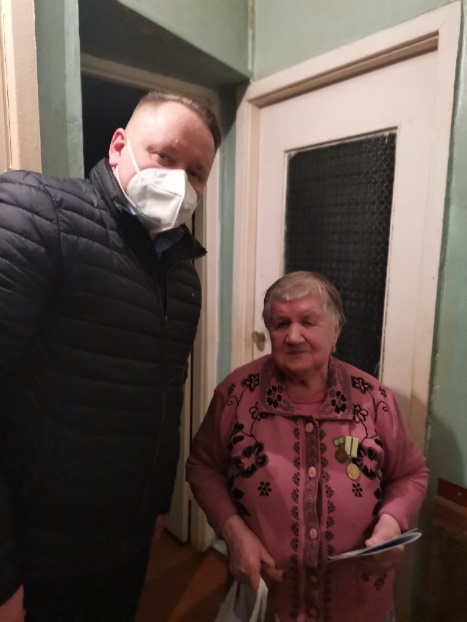 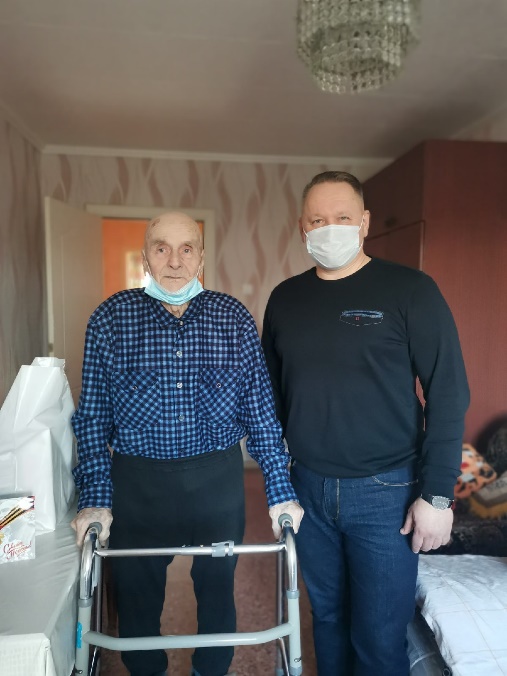 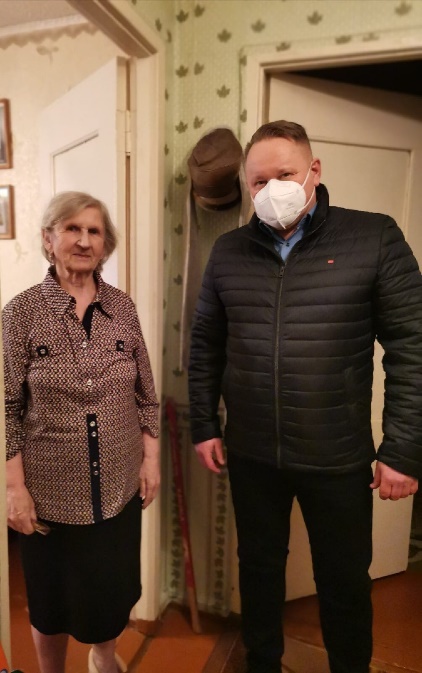 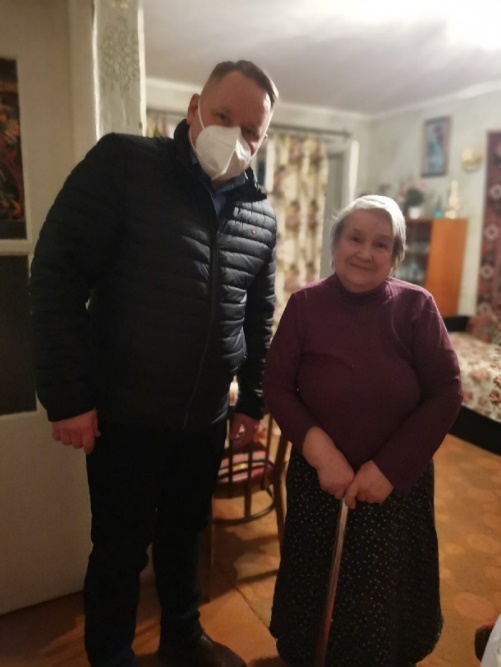 Поздравление жителей округа с годовщиной снятия блокады Ленинграда
 и в преддверии Дня Победы
7
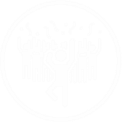 Общественно-политическая деятельность
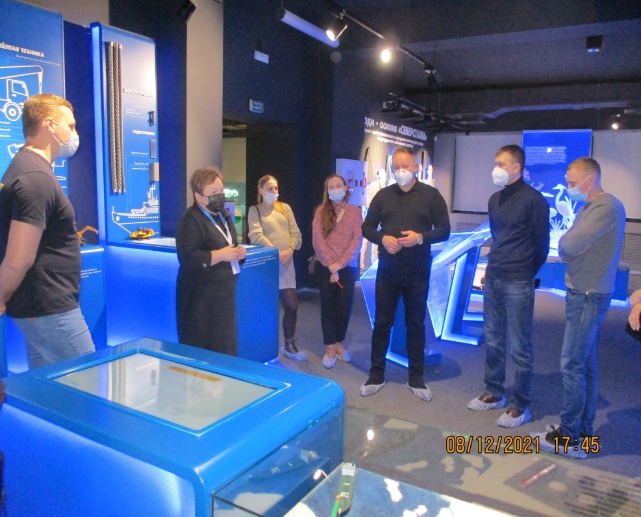 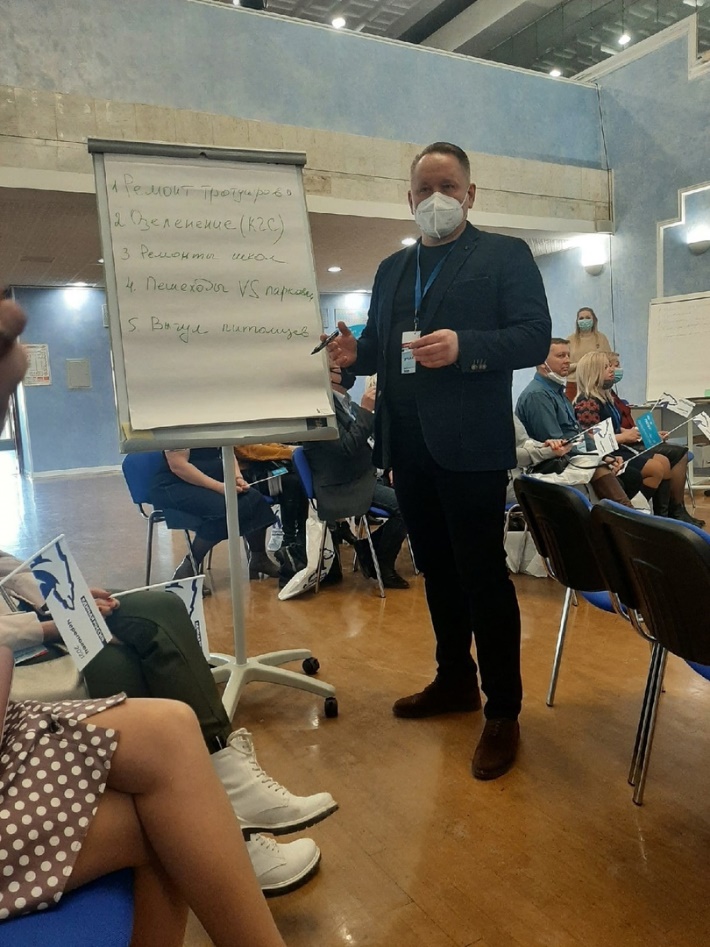 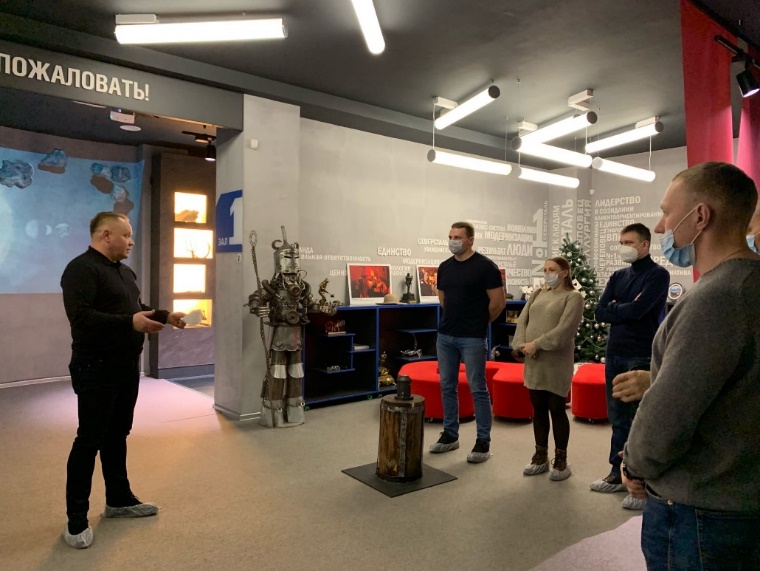 Встреча с активистами округа №3 в  Музее металлургической промышленности
Участие в форуме 
"Делаем наш город лучше!" 
партии "Единая Россия".
9
8
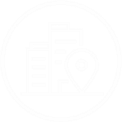 Работа в округе
Взаимодействие с территориальными общественными самоуправлениями
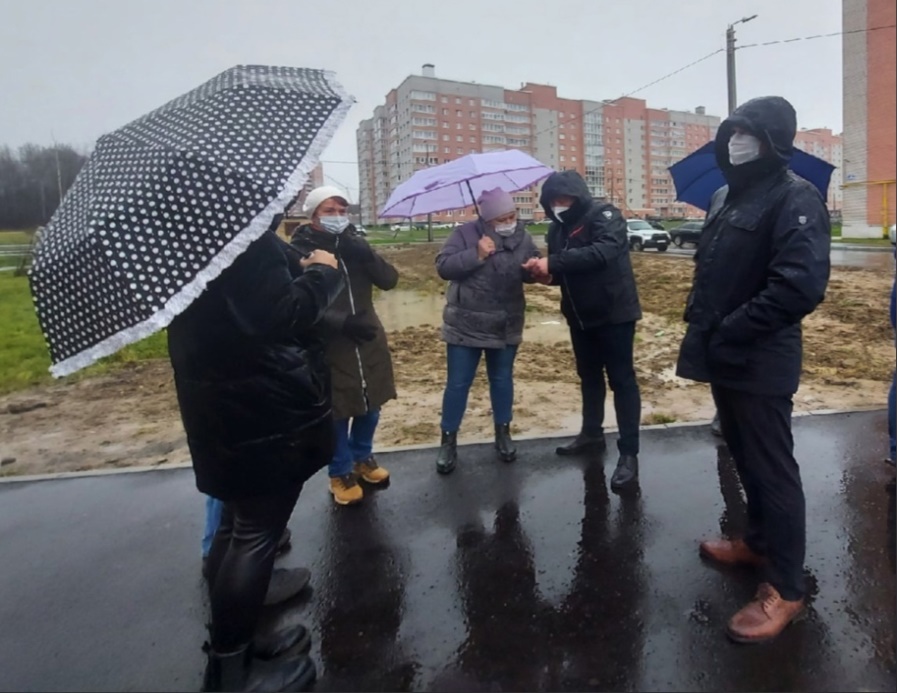 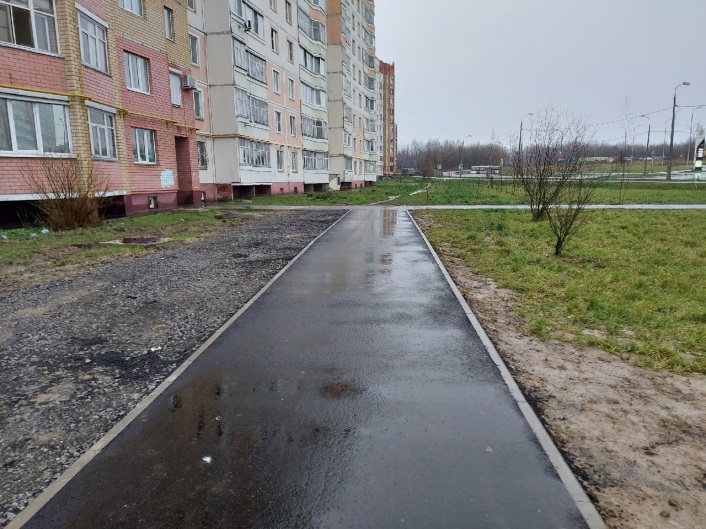 Отремонтирован тротуар у домов №52 и 52а по улице Рыбинской (со стороны ул.Монтклер).
9
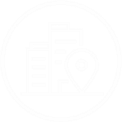 Работа в округе
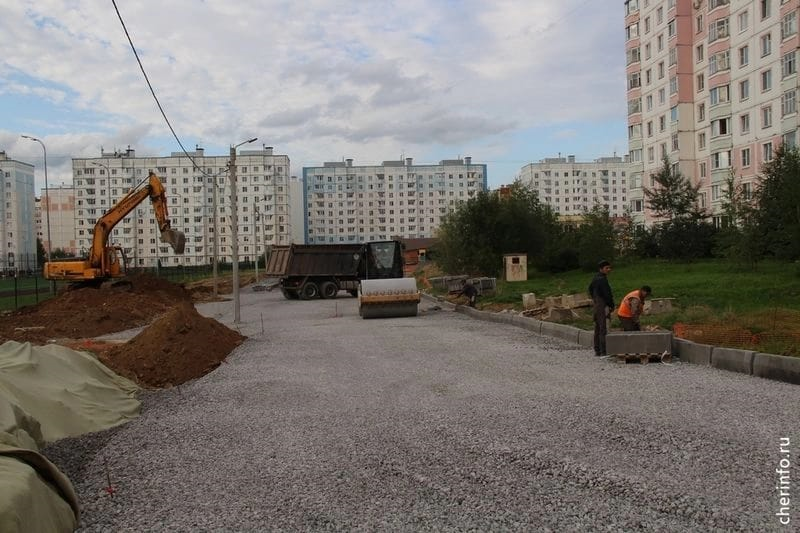 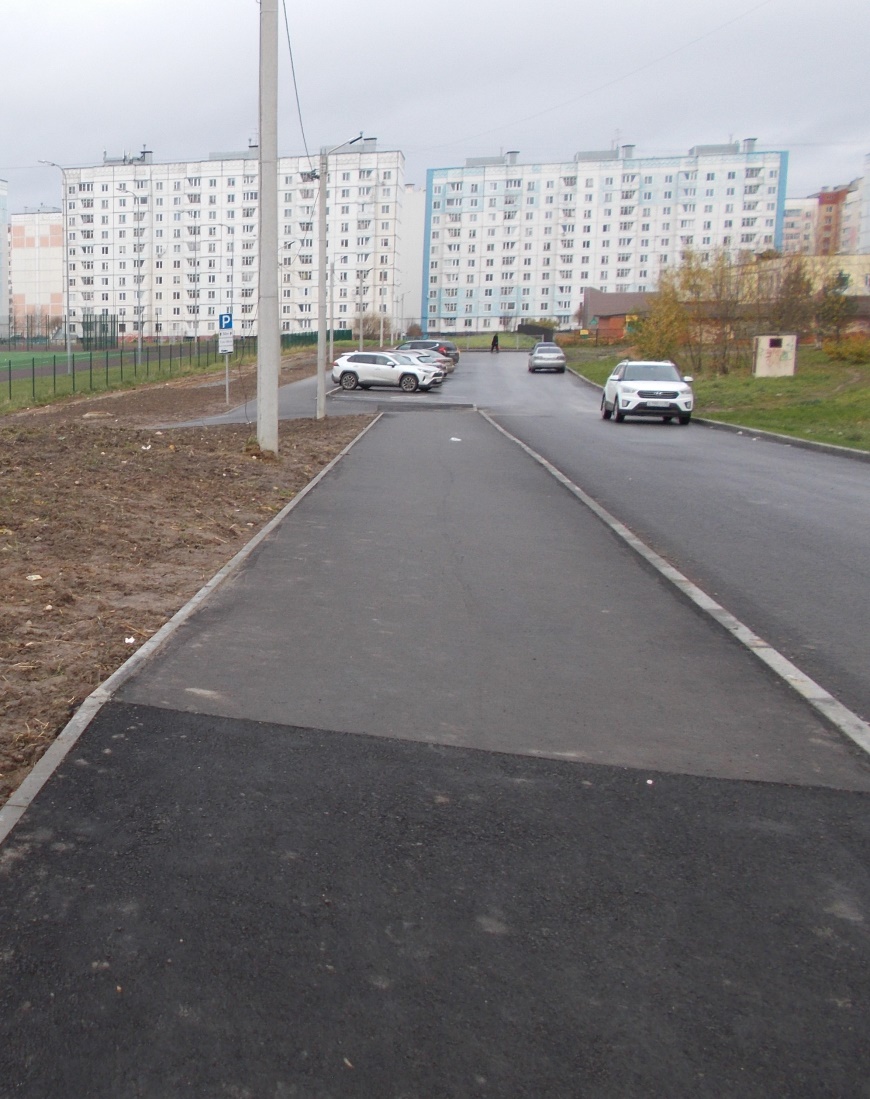 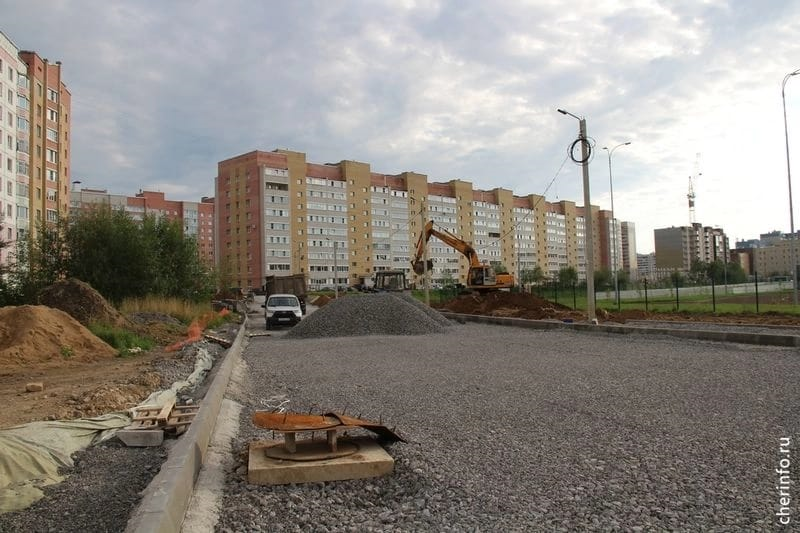 Благоустройство парковки  у школы №23 центра образования им. И.А. Милютина
10
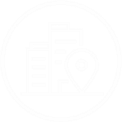 Работа в округе
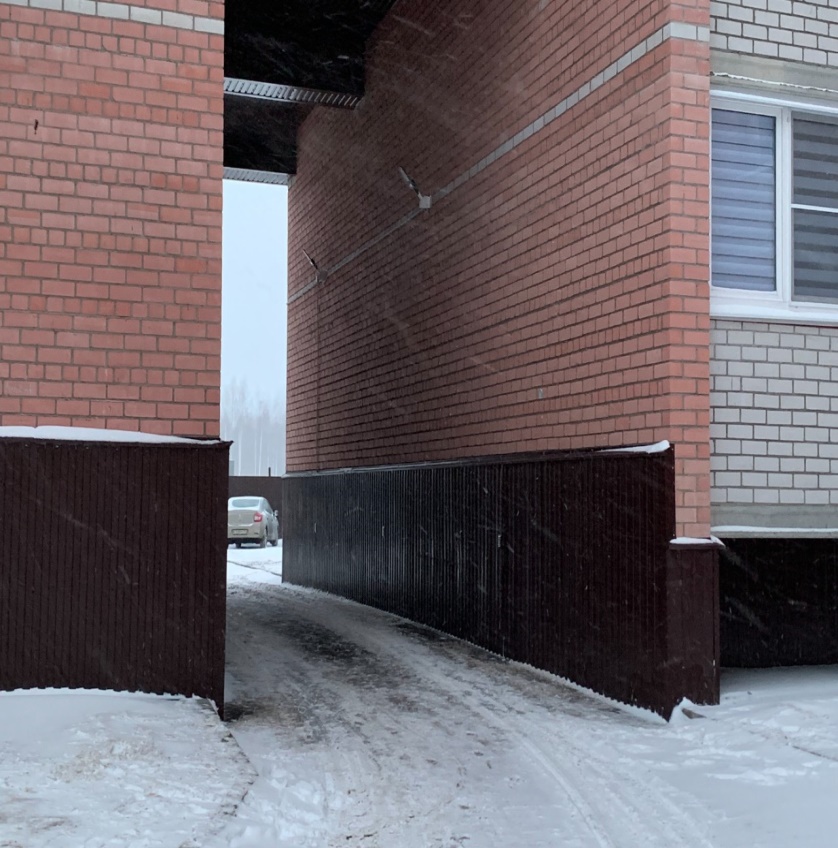 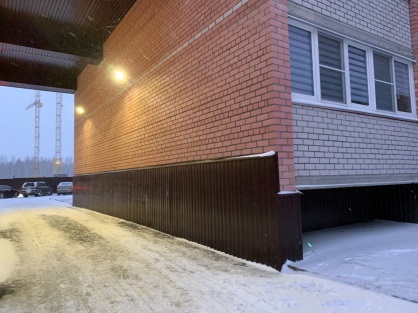 Установка освещения в арке дома  по ул. Рыбинская д.41
11
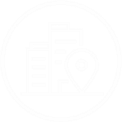 Работа в округе
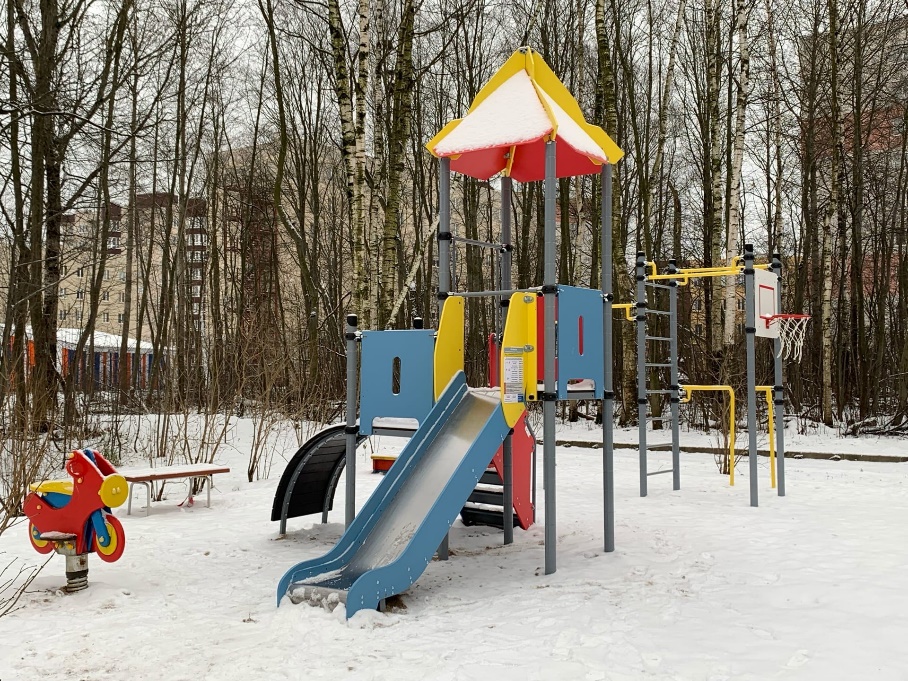 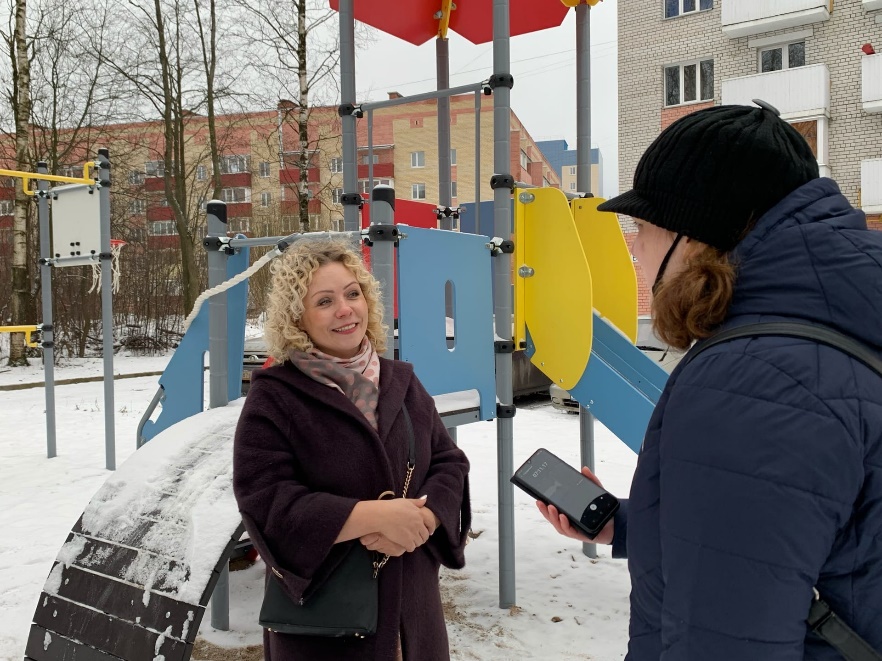 Игровой комплекс рядом с домом №80 на Октябрьском проспекте. Благоустройство выполнили в рамках программы «Народный бюджет-ТОС».
12
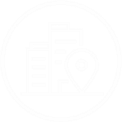 Работа с молодежью
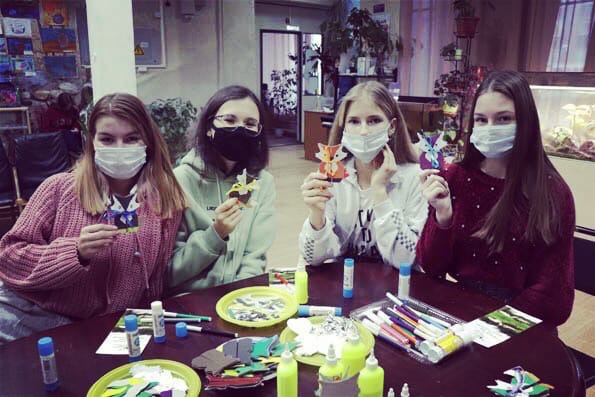 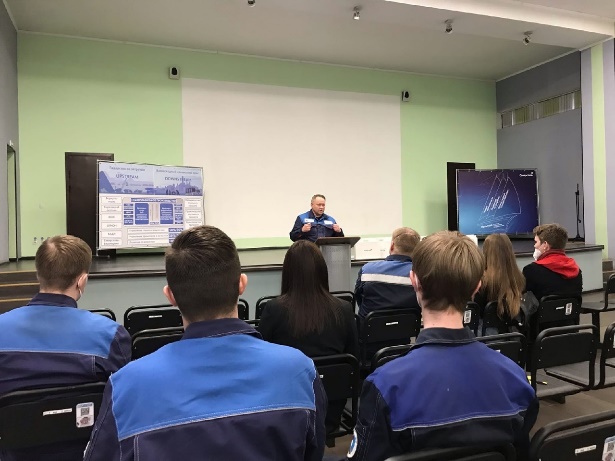 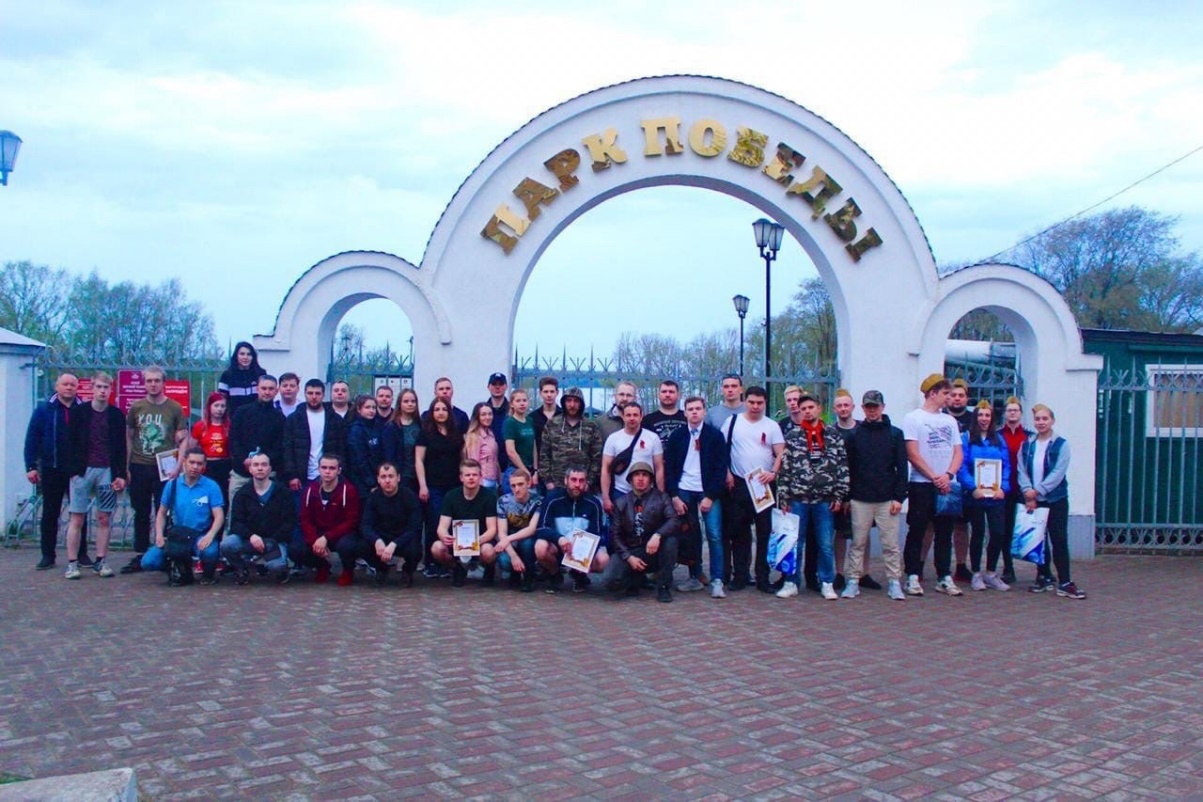 13
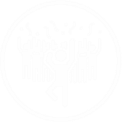 Участие в городских и общественных мероприятиях
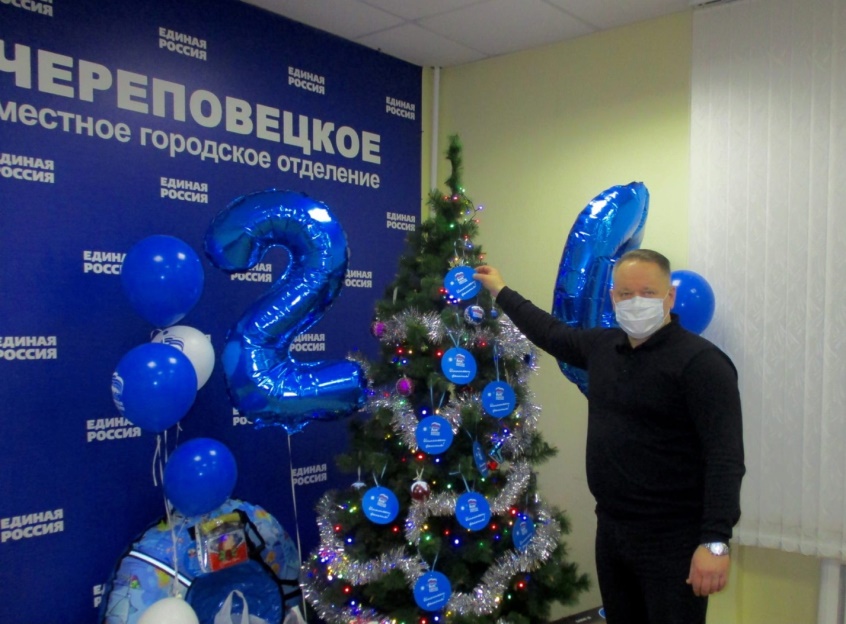 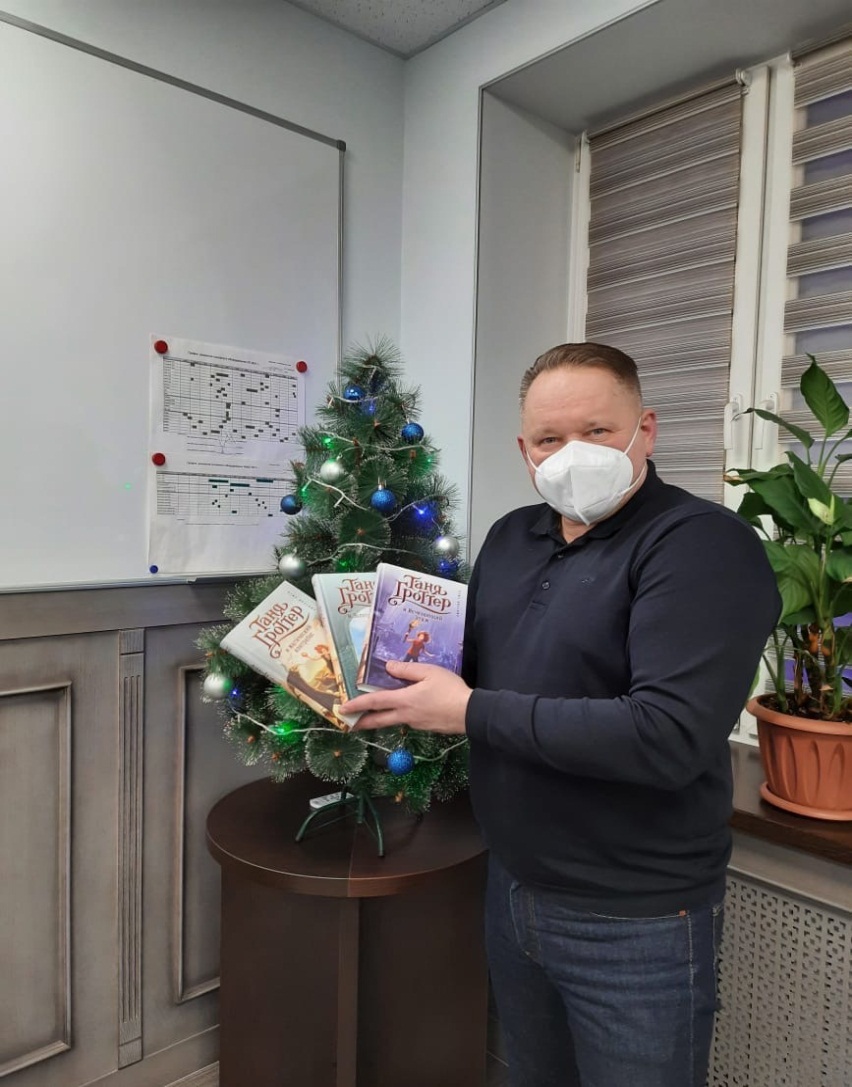 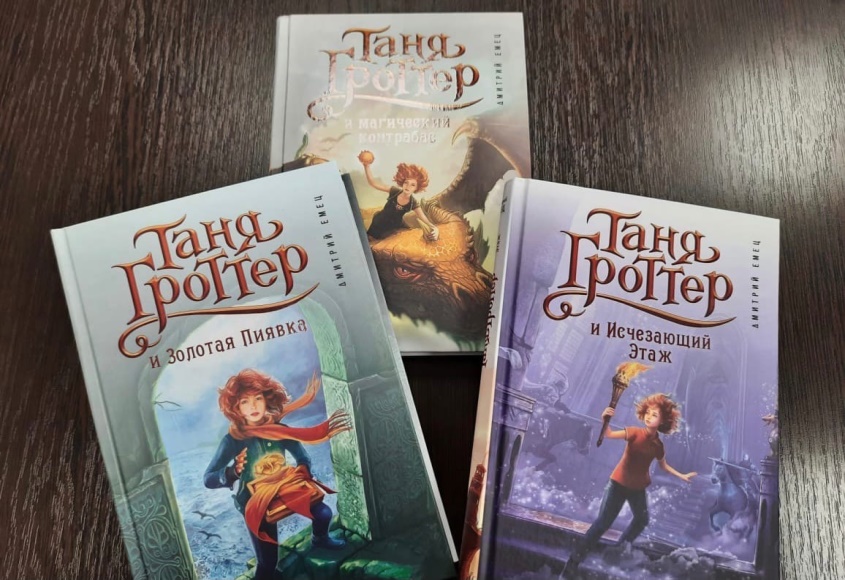 Новогодний проект 
«Елка желаний» партии «Единая Россия»
14
Освещение деятельности депутата в средствах 
массовой информации и в социальных сетях
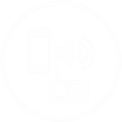 Деятельность депутата М.В. Колбиченкова освещается в социальной сети ВКонтакте:
https://vk.com/mv.kolbichenkov
Асатрян А.Э
помощник депутата
Колбиченков М.В
депутат 3 округа
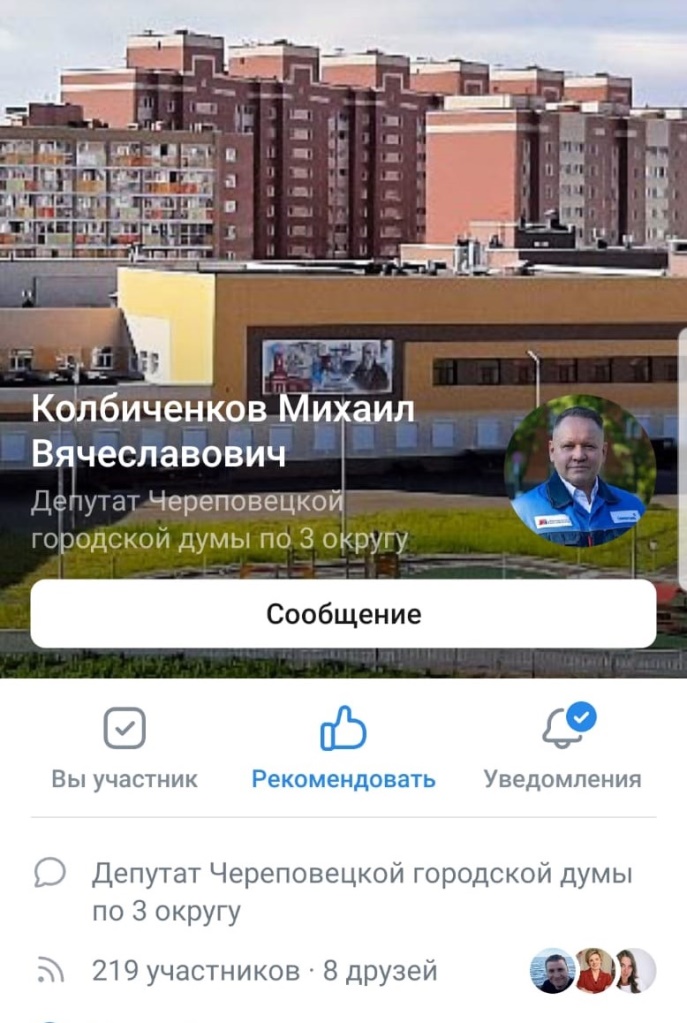 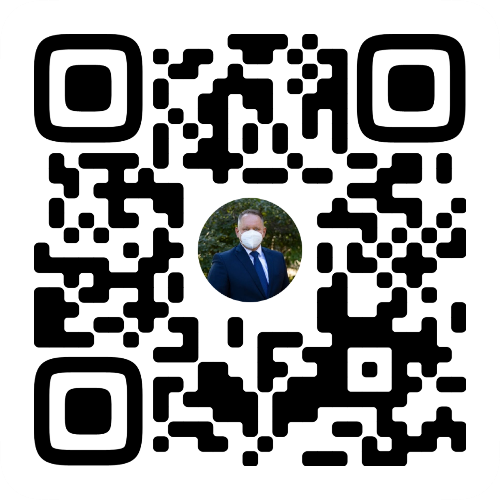 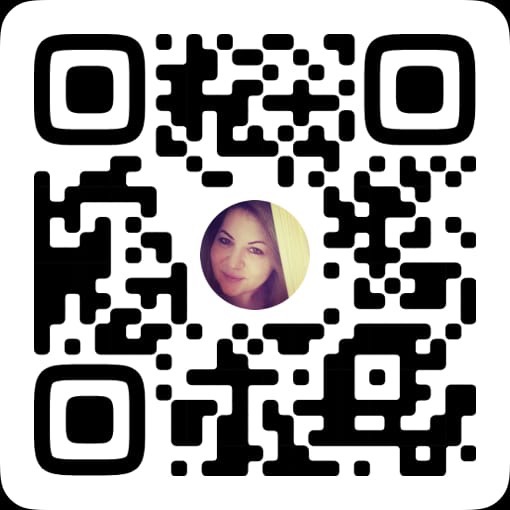 Фомина Н.Е.       помощник депутата 
Тел.: +7 921 723 79 21